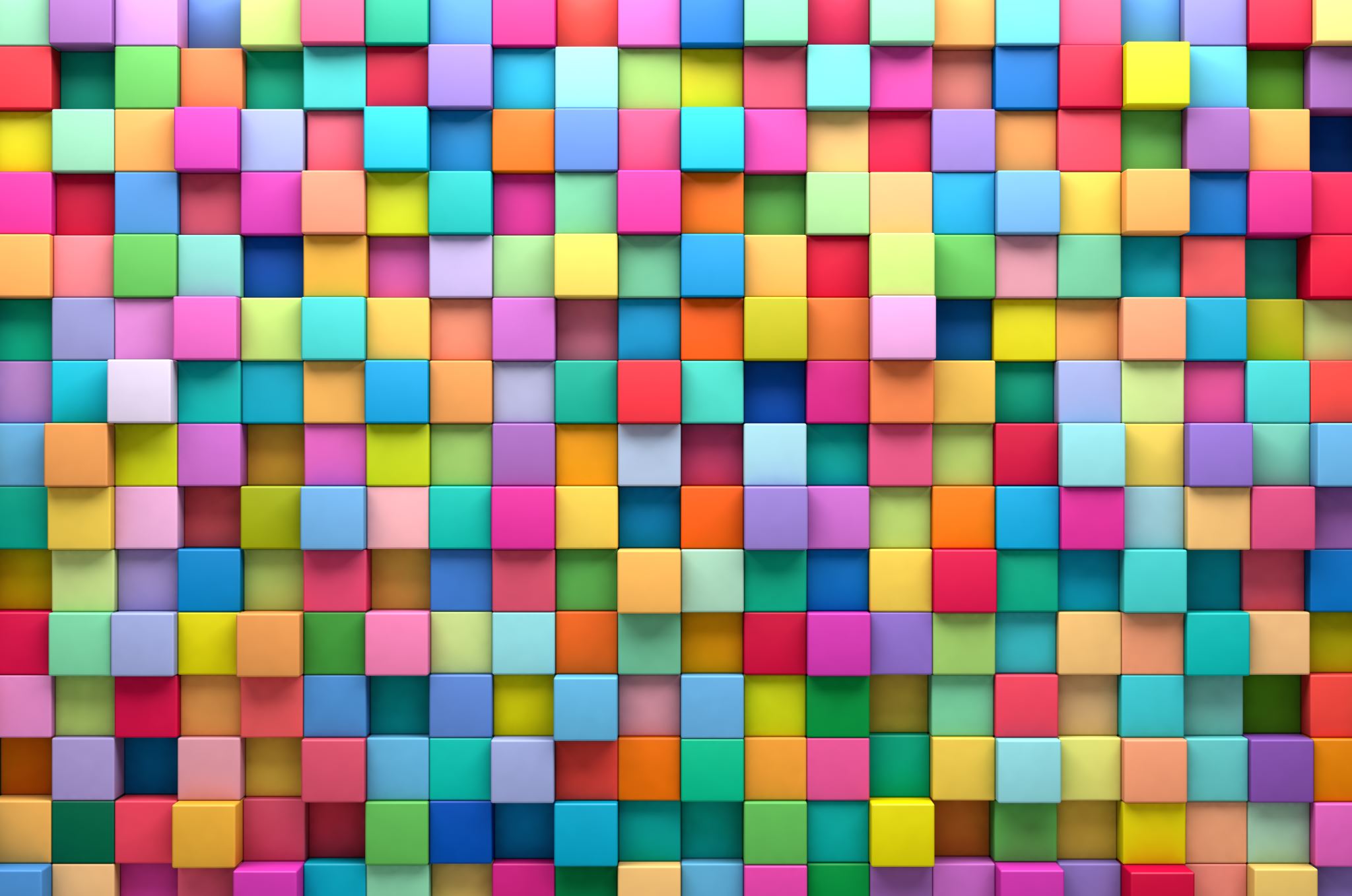 Pokoleniealfaα
Pokolenia
Przywiązani do tradycyjnych kontaktów międzyludzkich i komunikacji twarzą w twarz, skoncentrowani na karierze, dążący do osiągnięcia wysokiego statusu społecznego
Pokolenie Х (1965-1980)
Pokolenie Y (1981-1994)
Pokolenie Z (1995-2009)
.................................................
.................................................
Pokolenie @ (2010- do dziś)
Wysokie mniemanie o swoich umiejętnościach, przekonanie o własnej wyjątkowości, nadmierne oczekiwania,wielozadaniowość
Bardzo późno się usamodzielniają
W ciągu życia zmienią pracę nawet 17 razy
Nie znają świata bez technologii
Mają silną potrzebę zmieniania świata
Jak rozpoznać pokolenie Alfa?
ZADAJMY PYTANIE:
- Czy wiesz, że kiedyś nie było internetu...?
USŁYSZYMY ODPOWIEDŹ:
- ...A przez ile minut?
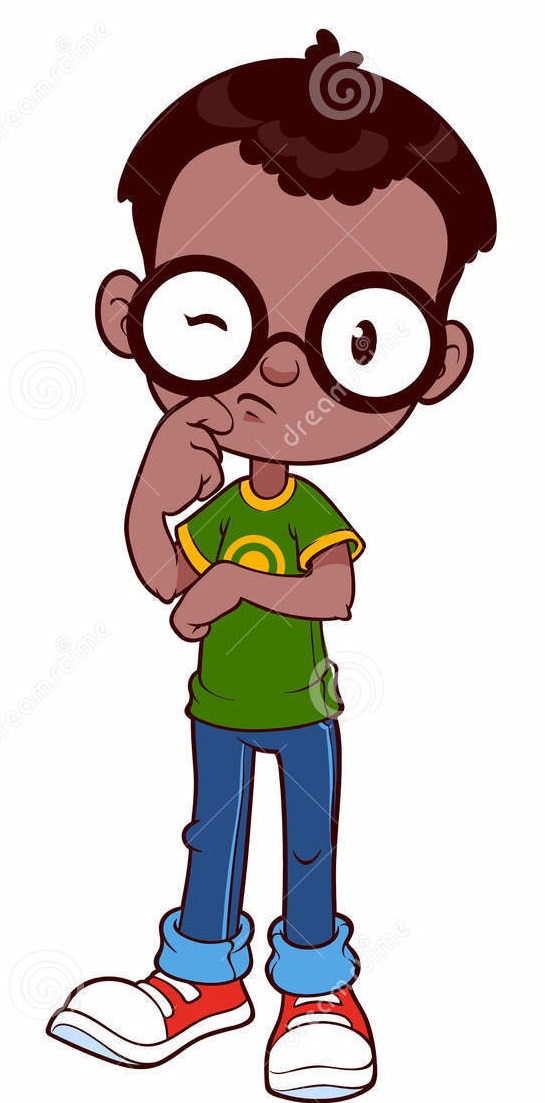 KUPUJĘ, WIĘC JESTEM (konsumpcjonizm)
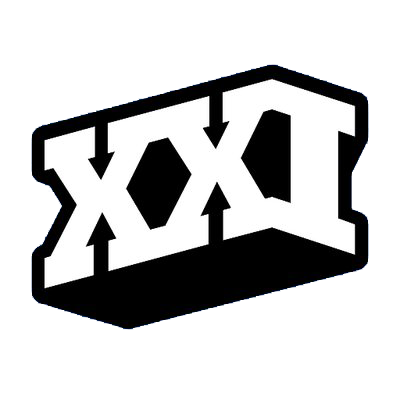 WYŚCIG SZCZURÓW
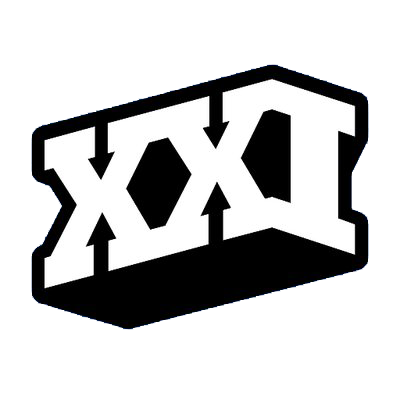 SZYBCIEJ!!!
LEPIEJ!!!
WIĘCEJ!!!
MOCNIEJ!!!
WIELE „NAJLEPSZYCH”+”JEDYNYCH”  POMYSŁÓW NA ŻYCIE
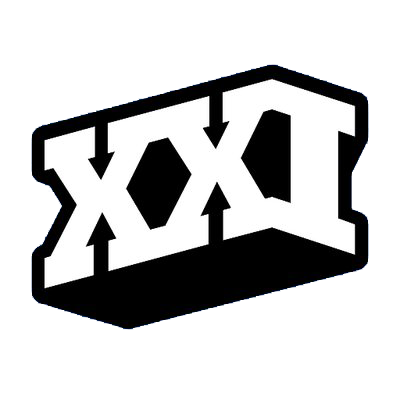 POKOLENIE ALFA
POKOLENIE ALFA
Pokolenie transmitujące codzienność, pokolenie „selfie”
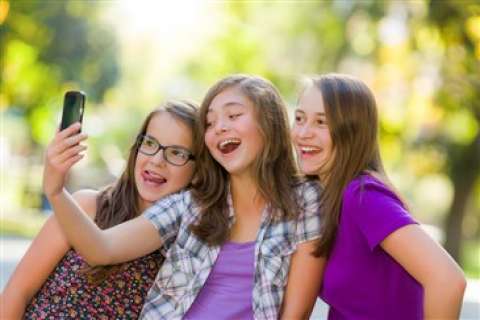 – jak ćma leci do światła, tak pokolenie apfa leci... do ekranów„Pokolenie zombie” – nie patrzą na świat, który ich otacza ale spojrzenia kierują na ekrany
„Pokolenie ćmy”
Dzieci odcięte od sytuacji społecznych
...POKOLENIE ALFA
Nie zna pojęcia biedy (nie doświadczył braku żywności, np. w sklepie nie kupuje „na zapas”/”na wszelki wypadek”)
Pokolenie „NATYCHMIAST” – „CHCĘ NATYCHMIAST, TU I TERAZ!!!” (CHCĘ pomóc TERAZ, za chwilę już nie pamięta, że osoba potrzebowała pomocy)
„Jaki jest ten świat, który mnie otacza”?
Świat realny, to szare i smutne miejsce, więc    
          pokolenie alfa preferuje świat wirtualny.
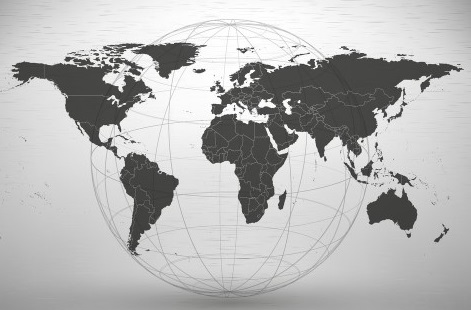 Pokolenie alfa a nauka
Nie lubią więcej niż 140 znaków:
Fhgvkrovdefhgvkrovdefhgvkrovdefhgvkrovdefhgvkrovdefhgvkrovdefhgvkrovdefhgvkrovdefhgvkrovdefhgvkrovdefhgvkrovdefhgvkrovdefhgvkrovdefhgvkrovde
Zdobywanie wiedzy vs cele rozrywkowe (wiedza tuż obok, nie trzeba gromadzić, jest na zewnątrz)
Cyfrowy analfabetyzm (korzystają z kilku funkcji komputera/telefonu)
Potrzebują doświadczenia zmysłowego
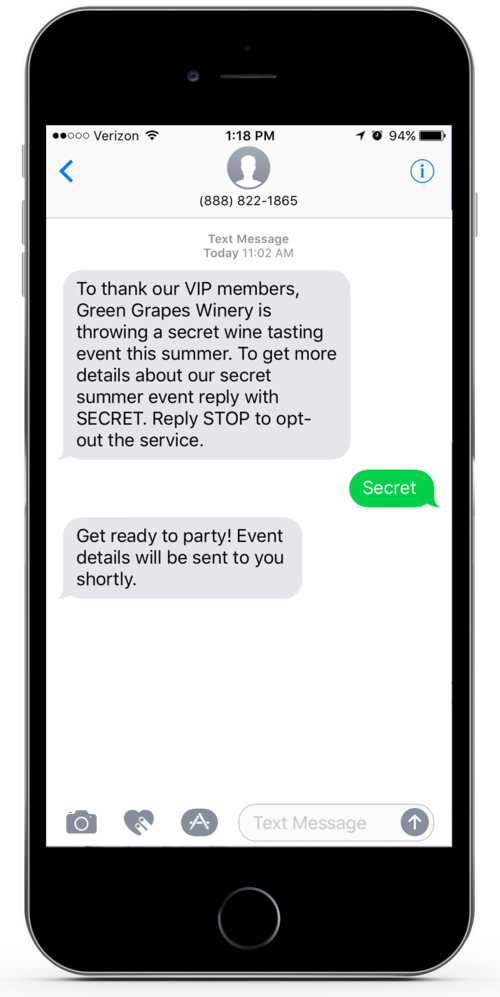 Pokolenie alfa a komunikacja
Komunikowanie się za pomocą obrazka (emoji)
Budują więzie społeczne nie w świecie fizycznym, ale wirtualnym.
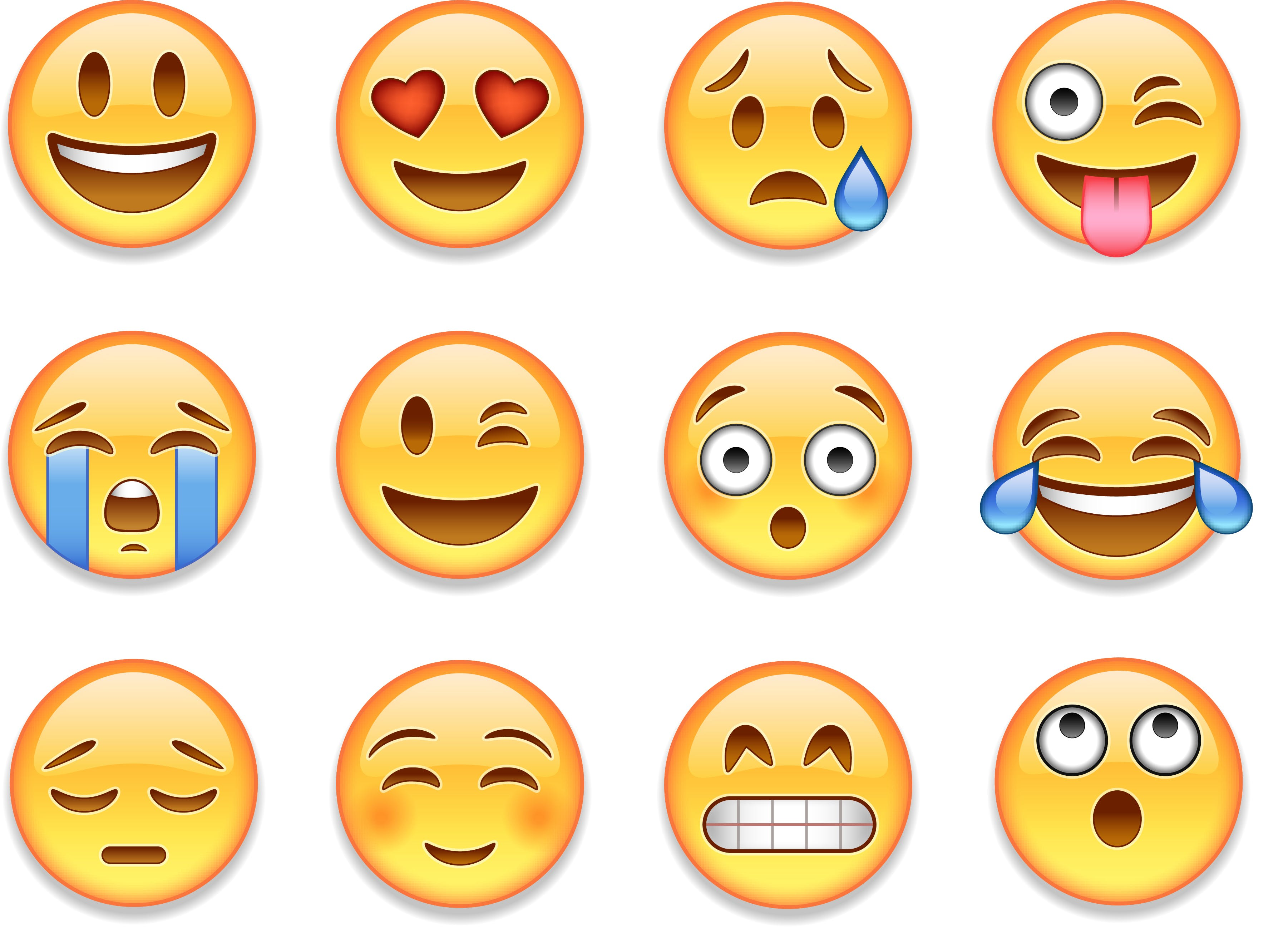 Pokolenie Alfa
Nie zgadzają się na taki świat, jakim jest.
Różnorodni („wiedzą”, że w przyszłości dużą rolę odegrają innowacje)
Chcą decydować „na równi”.
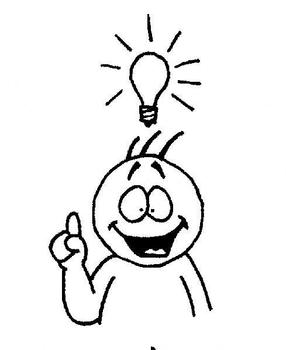 Dziękuję za uwagę!